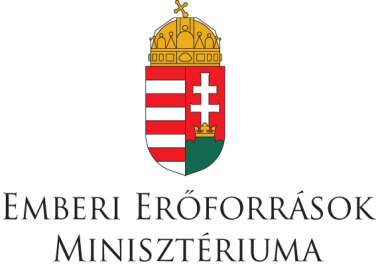 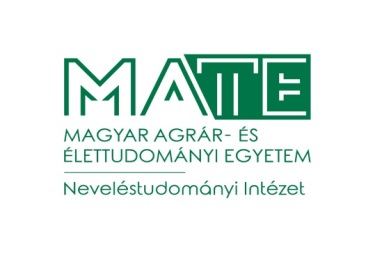 EMLÉKLAPProf. Dr. Perjés Istvánegyetemi tanár
részére a
MATE Neveléstudományi Intézet
Hallgatói Konferencián 
bírálóbizottságban való részvételért
NTP-HHTDK-20-0044 számú pályázat keretében

Kaposvár, 2021. november 24.

………………………………......      ………..……………………
Bencéné Dr. Fekete Andrea                   Dr. Belovári Anita
         Intézeti TT - elnök                          Intézeti TT - titkár
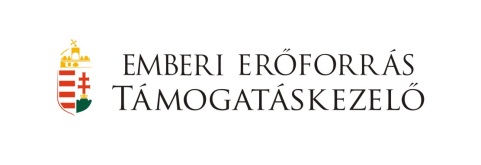 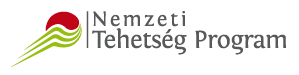 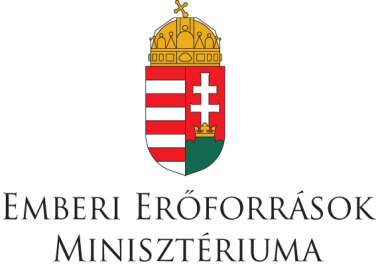 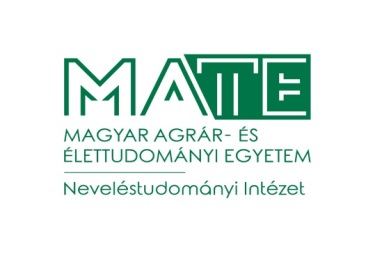 EMLÉKLAPGelencsérné Dr. Bakó Mártaegyetemi docens
részére a
MATE Neveléstudományi Intézet
Hallgatói Konferencián 
bírálóbizottságban való részvételért
NTP-HHTDK-20-0044 számú pályázat keretében

Kaposvár, 2021. november 24.

………………………………......      ………..……………………
Bencéné Dr. Fekete Andrea                   Dr. Belovári Anita
         Intézeti TT - elnök                          Intézeti TT - titkár
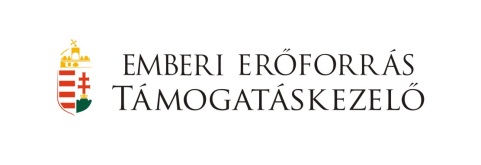 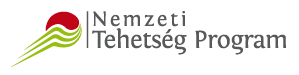 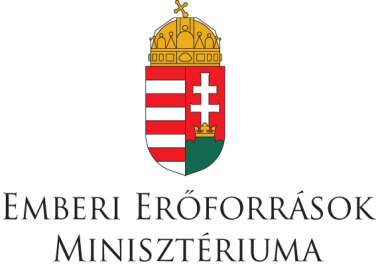 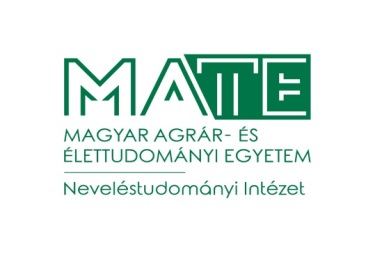 EMLÉKLAPDr. Nagyné Dr. Mandl Erikaegyetemi docens
részére a
MATE Neveléstudományi Intézet
Hallgatói Konferencián 
bírálóbizottságban való részvételért
NTP-HHTDK-20-0044 számú pályázat keretében

Kaposvár, 2021. november 24.

………………………………......      ………..……………………
Bencéné Dr. Fekete Andrea                   Dr. Belovári Anita
         Intézeti TT - elnök                          Intézeti TT - titkár
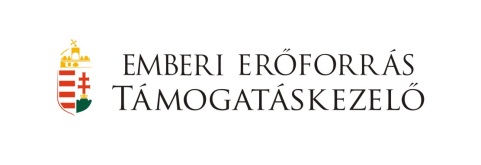 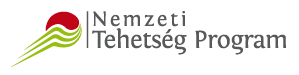 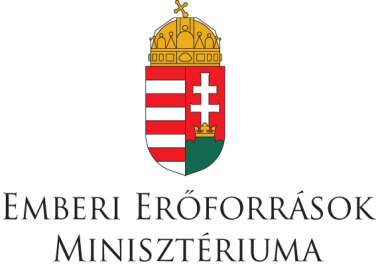 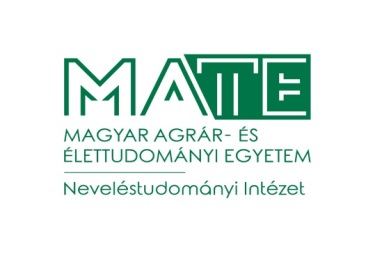 EMLÉKLAPRottenhoffer Mátyáshallgatói önkormányzat képviselője
részére a
MATE Neveléstudományi Intézet
Hallgatói Konferencián 
bírálóbizottságban való részvételért
NTP-HHTDK-20-0044 számú pályázat keretében

Kaposvár, 2021. november 24.

………………………………......      ………..……………………
Bencéné Dr. Fekete Andrea                   Dr. Belovári Anita
         Intézeti TT - elnök                          Intézeti TT - titkár
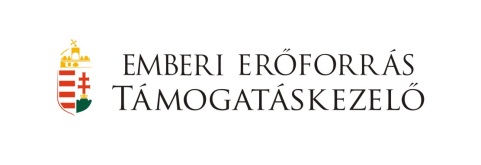 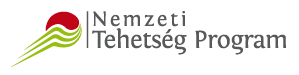